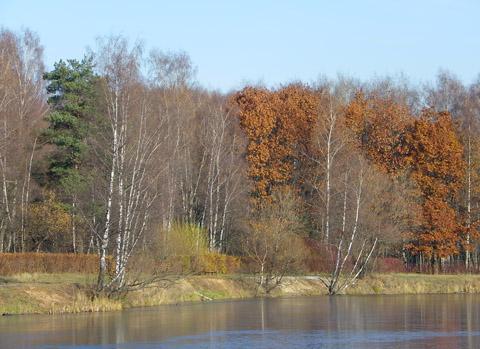 Поздняя осень
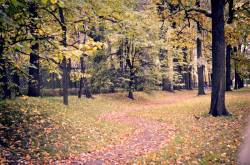 Листья кружат на ветру, землю укрывают,Завершая жизнь свою, тихо умирают.Улетели стаи птиц вслед за тёплым летом…Уже Матушка-Зима ходит рядом где-то.
                                                                  С. Богдан
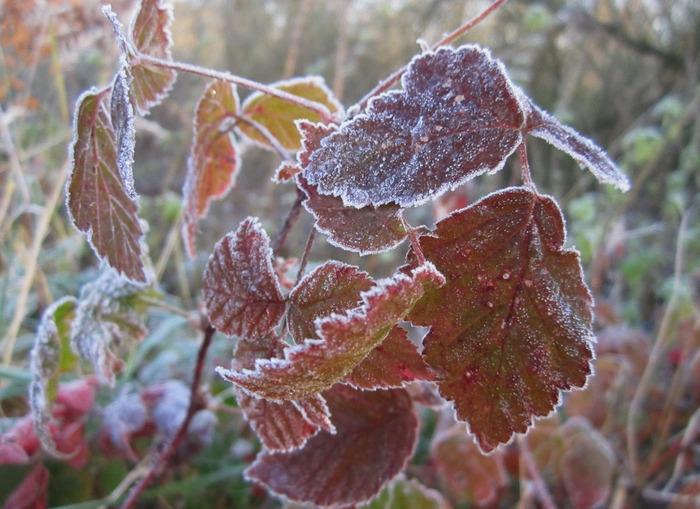 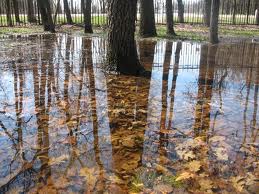 У берега несмело Ложится хрупкий лед. Печально туча серая По дну пруда плывет. Суровой дышит осенью Прозрачная вода. Деревья листья сбросили, Встречая холода.
                                   Г. Ладонщиков
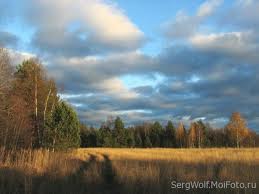 Нивы сжаты, рощи голы,От воды туман и сырость.Колесом за сини горыСолнце тихое скатилось.Дремлет взрытая дорога.Ей сегодня примечталось,Что совсем-совсем немногоЖдать зимы седой осталось...
                                 С. Есенин
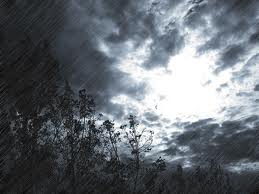 В народе говорят, что
в ноябре зима с осенью борется. И называют ноябрь сумерками года
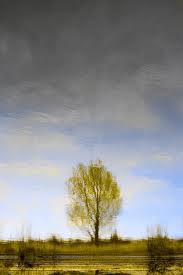 Уж небо осенью дышало,Уж реже солнышко блистало,Короче становился день…
               А. С. Пушкин
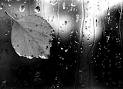 Поздняя осень в дождях загуляла,Солнце закрыла любителям тьмы.Поздняя осень с дождями играла,Гонит тепло в ожиданье зимы.
                                                     С. Сирена
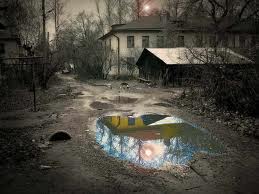 Скучная картина!Тучи без конца,Дождик так и льется,Лужи у крыльца...
                         А. Плещеев
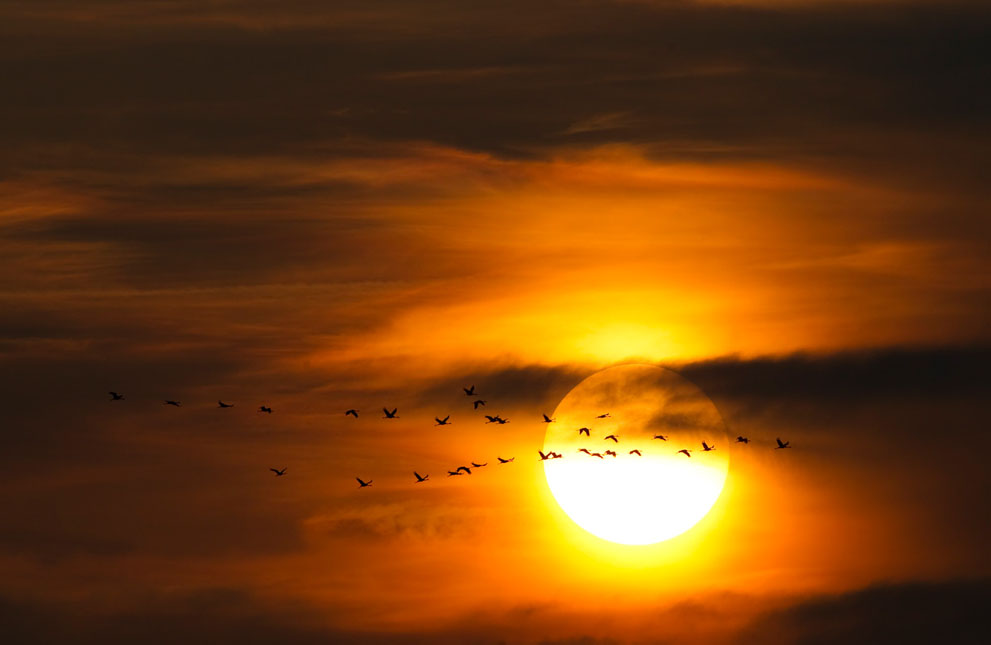 Ложился на поля туман,Гусей крикливых караванТянулся к югу: приближаласьДовольно скучная пора;Стоял ноябрь уж у двора.
                       А. С. Пушкин
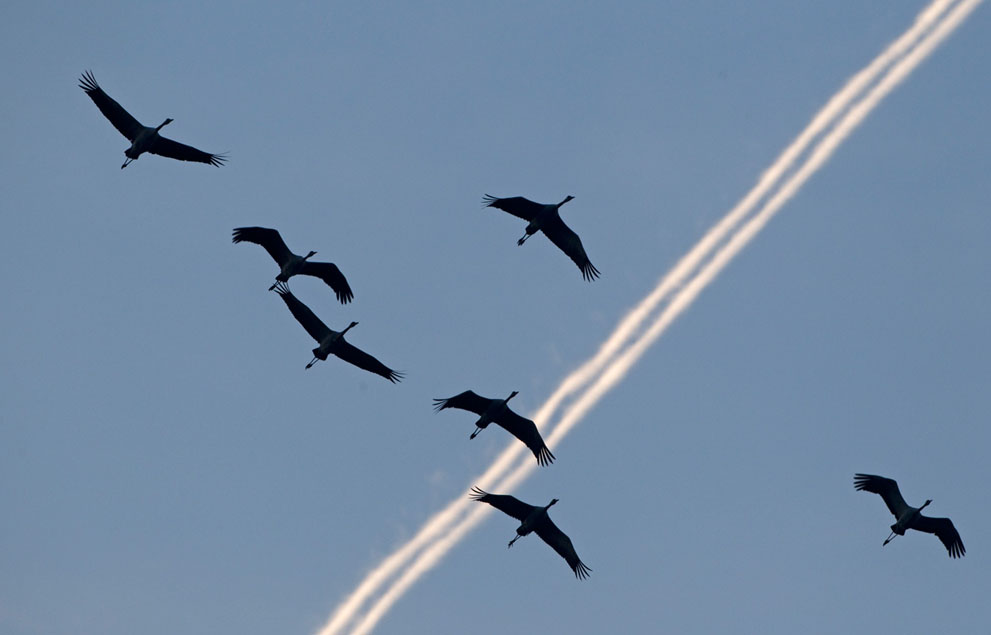 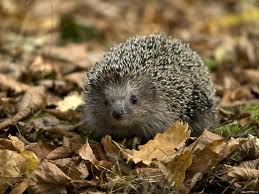 Собрались и полетелиУтки в дальнюю дорогу.Под корнями старой елиМастерит медведь берлогу.Заяц в мех оделся белый,Стало зайчику тепло.Носит белка месяц целыйПро запас грибы в дупло.Рыщут волки ночью темнойЗа добычей по лесам.Меж кустов к тетерке соннойПробирается лиса.Прячет на зиму кедровкаВ старый мох орехи ловко.Хвою щиплют глухари.Зимовать к нам прилетелиСеверяне-снегири.
                                      Е. Головин
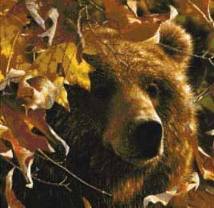 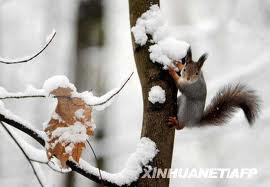 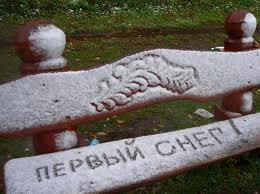 С неба падают дождинки,Поздней осени слезинки,Она плачет и рыдает,А за ней зима ступает.Вьюга кружит, ворожит,Всё снежком припорошит
  В. Лисицка
Сочинение.
Поздняя осень.
План.
     1. Конец осени: осенние дни и ночи (короче, длиннее)
    2. Серые тучи. Постоянный дождь. Холод и сырость. 
    3. Листопад. Голые деревья. (Пейзаж из осеннего становится зимним)
   4. Замирание растений.
   5. Заботы животных (медведи, ежи, белки)
  7. Отлёт птиц.
  8. Скоро зима. (Зима пока у осени в гостях.)
Слова для справок
Глубокая осень. 
Хмуро и неприветливо. 
Низкие тучи. 
Хмурится осень. Моросит дождь. 
Сыплет мелкий дождик. 
Снег с дождём.
Выпадает первый снег.
Ночью бывают заморозки. 
Под ногами грязь.
Ветер срывает с деревьев последние листья.
В лесу пусто, уныло и тихо.
Покинули лес птицы.